数学
职教高考新实践基础篇·
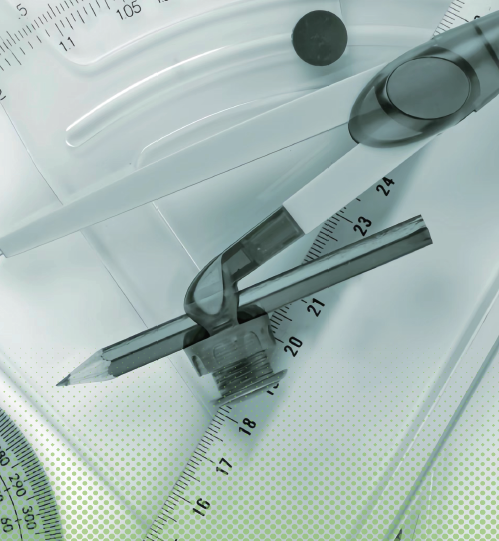 主　编　沈栩竹　唐　平
考纲要求
目 录
01
03
05
02
04
知识梳理
典型例题
真题感知
金榜通关
8.4
平面与平面的位置关系
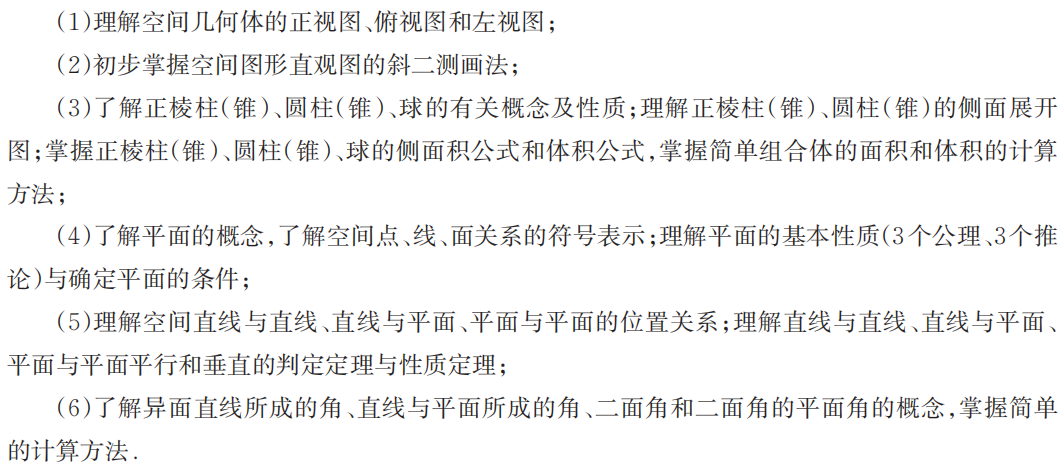 一、平面与平面平行
1.位置关系
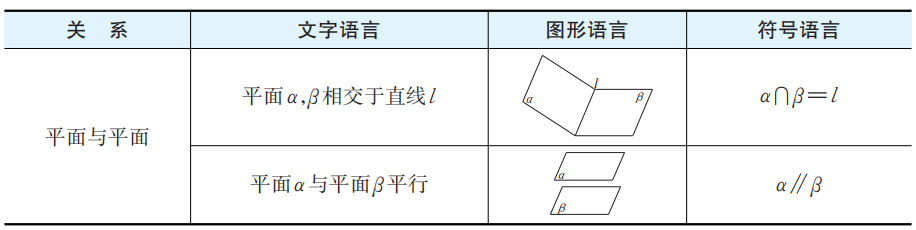 2.平面与平面平行的判定与性质定理
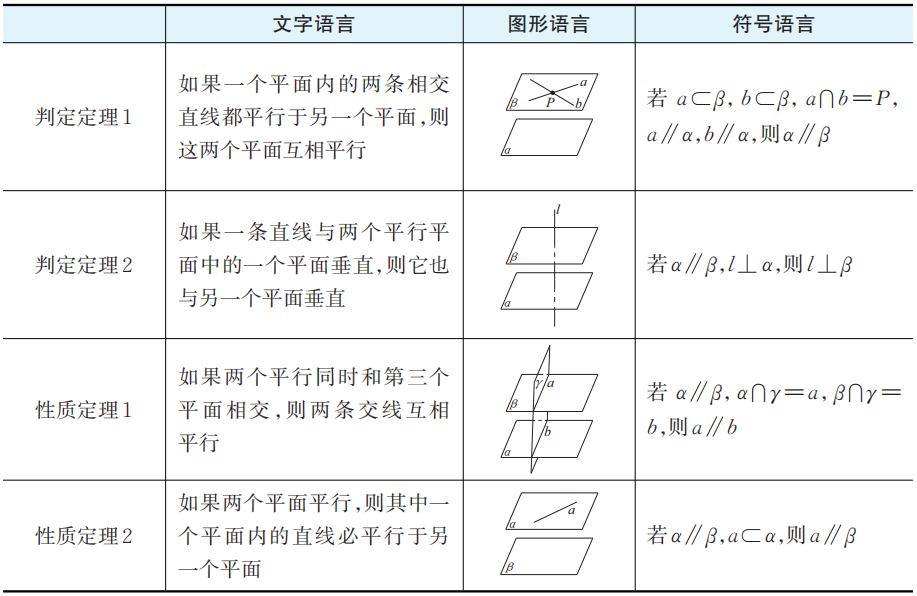 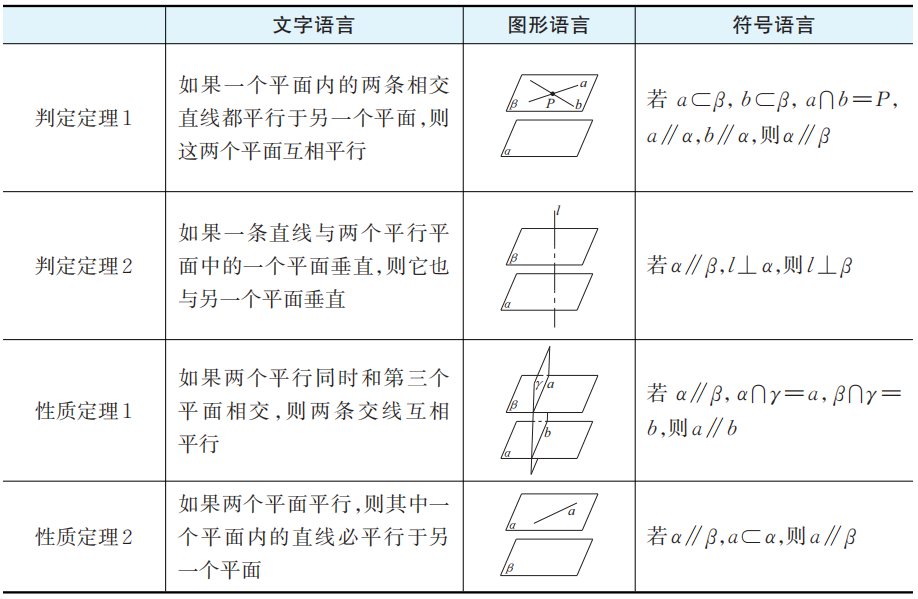 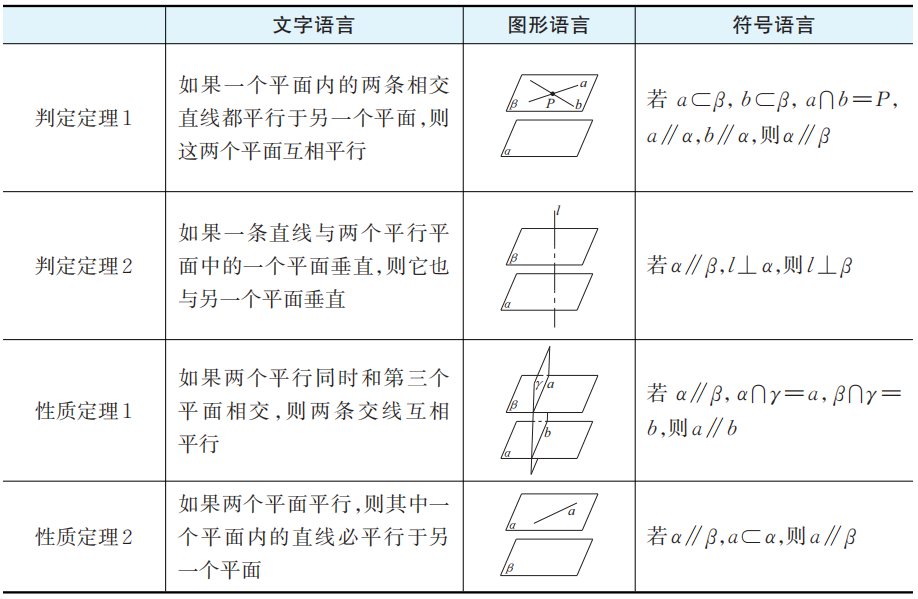 二、二面角
1.定义
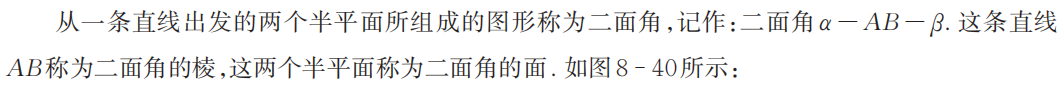 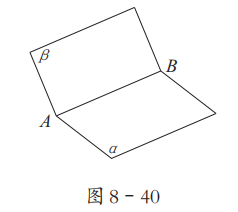 2.二面角的平面角
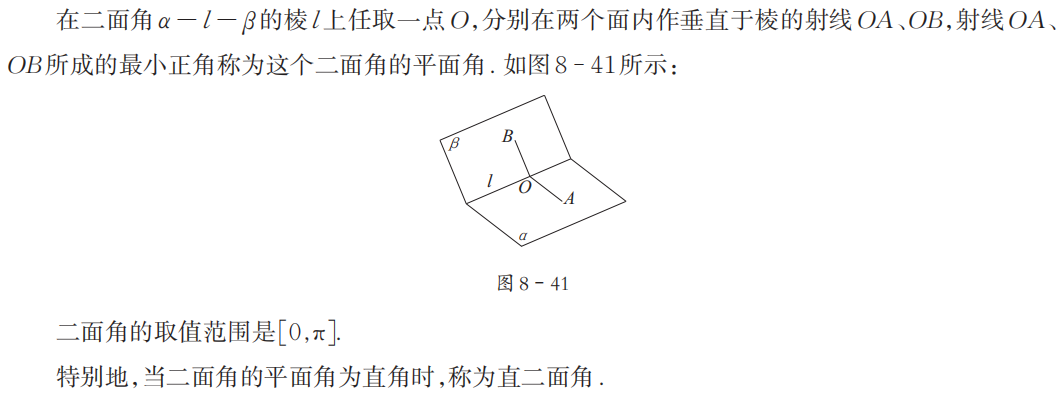 三、平面与平面垂直
1.平面与平面垂直的定义
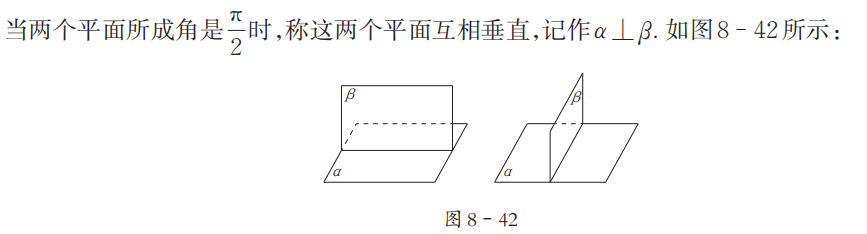 2.平面与平面垂直的判定与性质定理
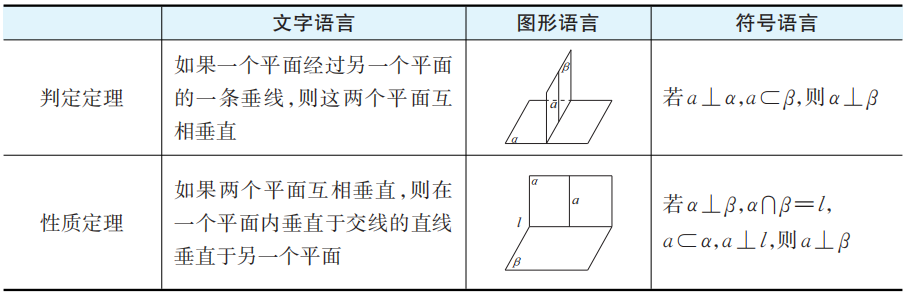 考点一　平面与平面平行
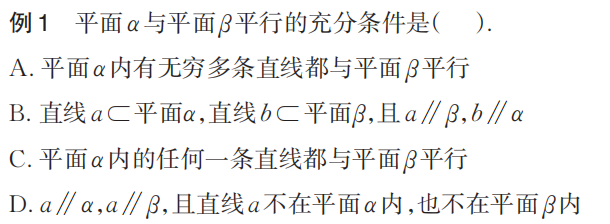 C
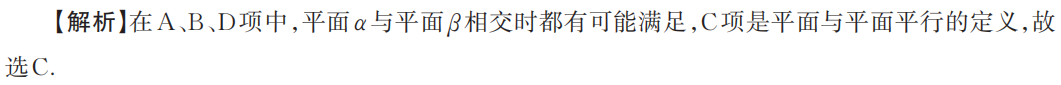 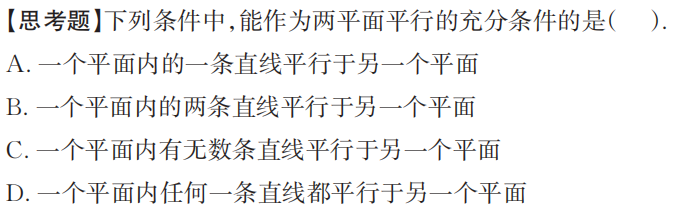 平行
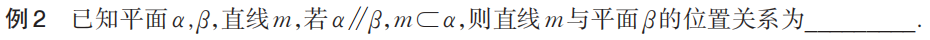 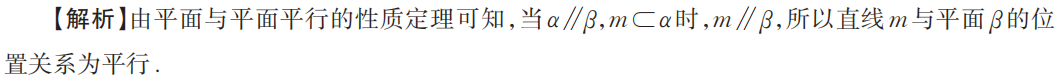 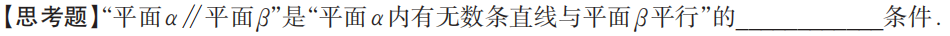 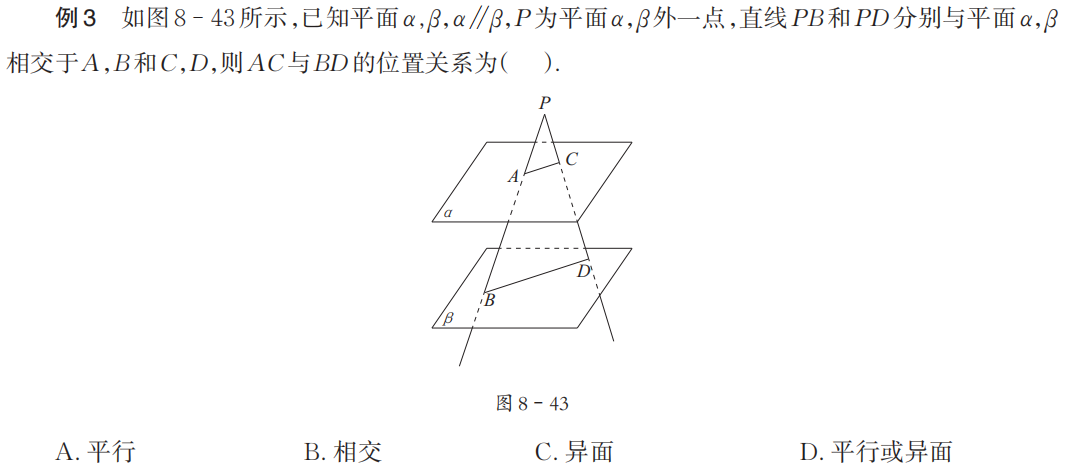 A
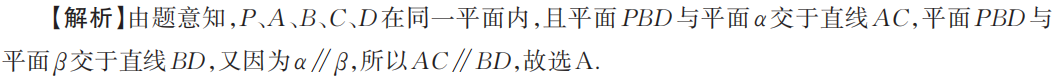 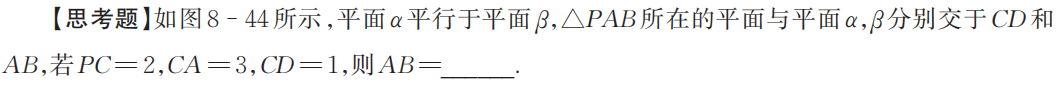 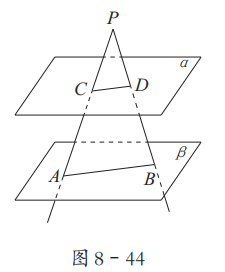 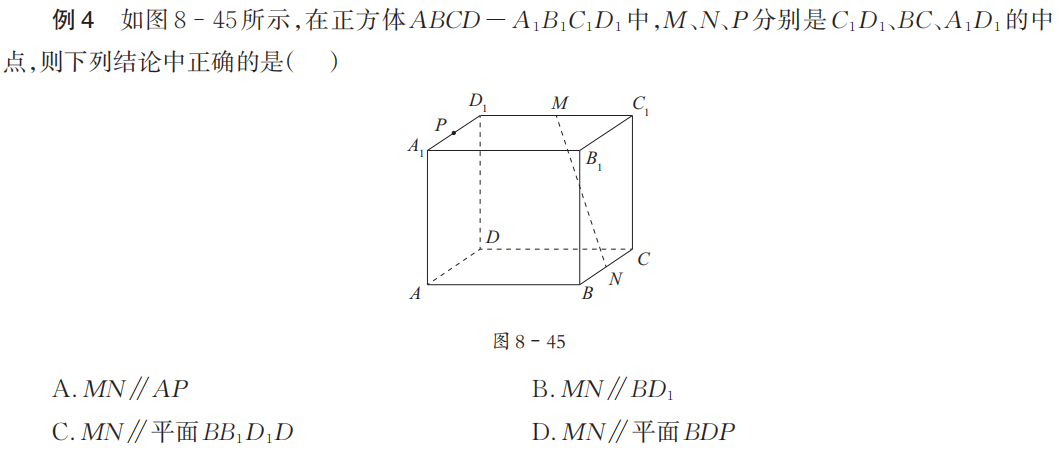 C
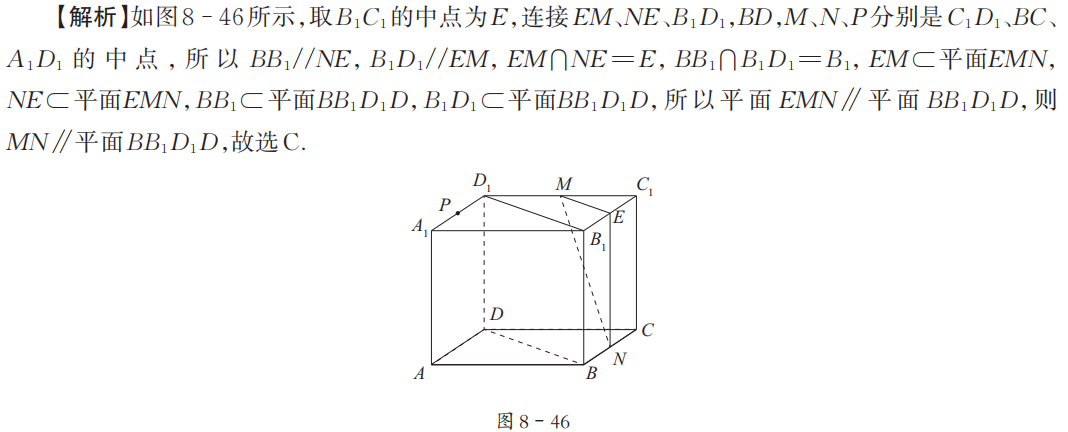 考点二　　平面与平面垂直
C
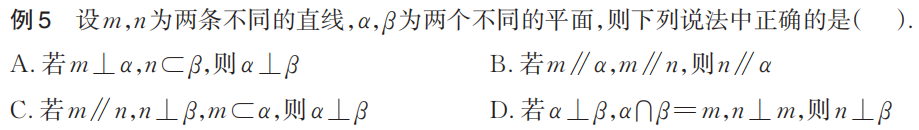 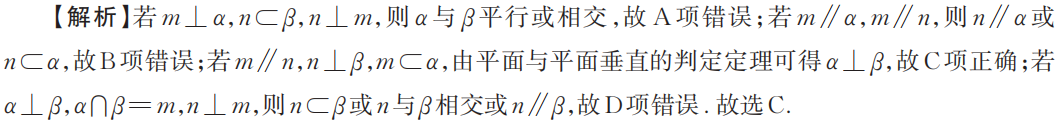 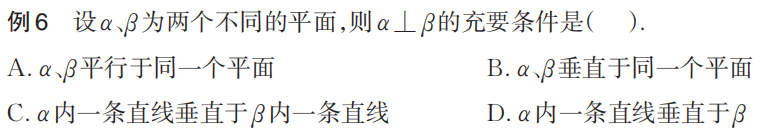 D
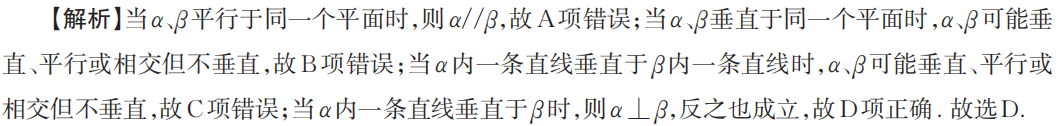 考点三　　二面角的计算方式
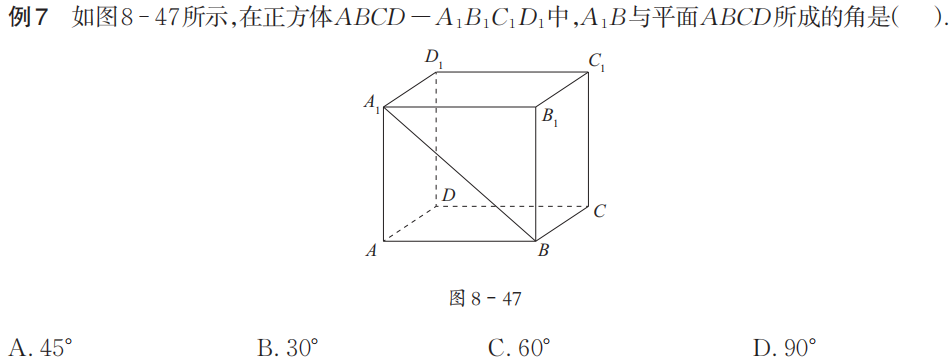 A
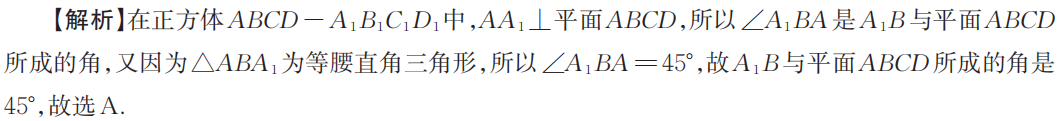 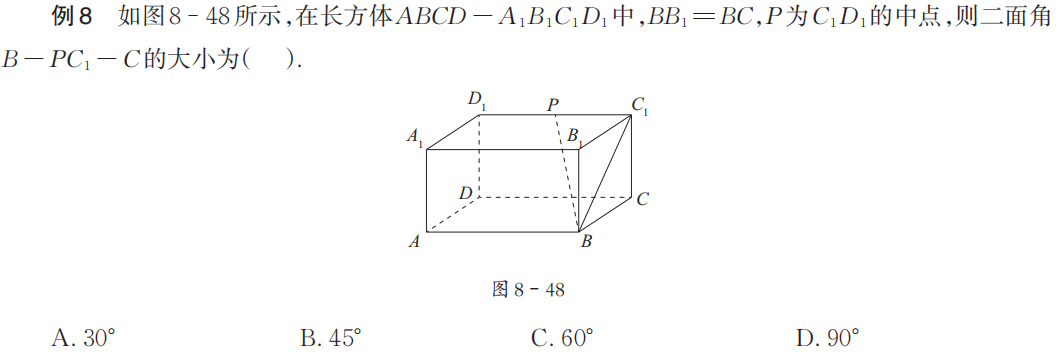 B
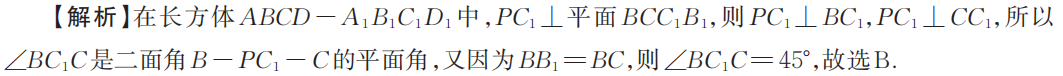 B
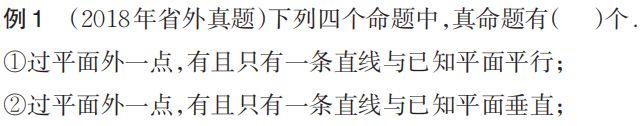 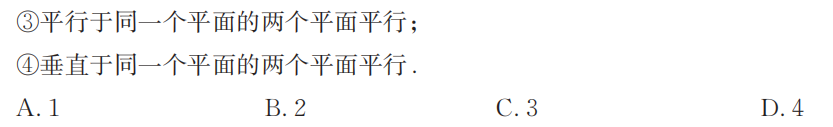 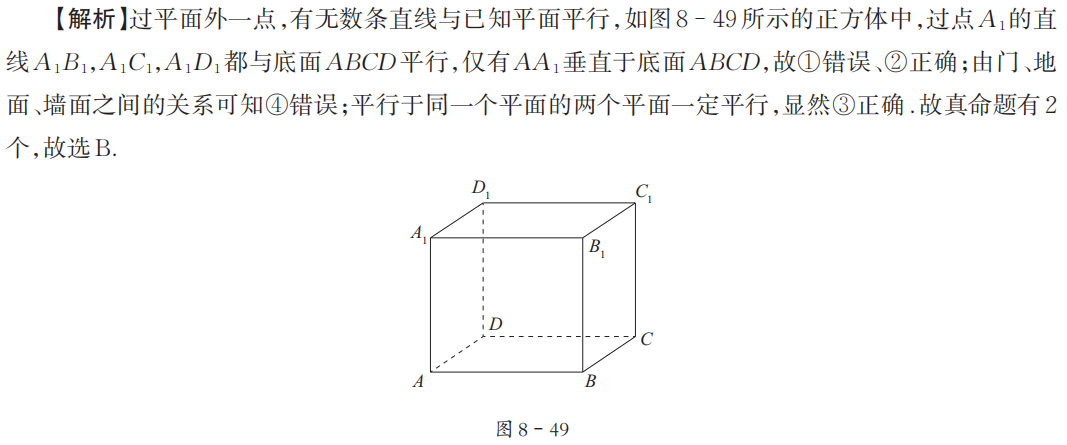 60°
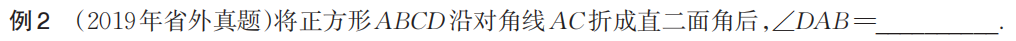 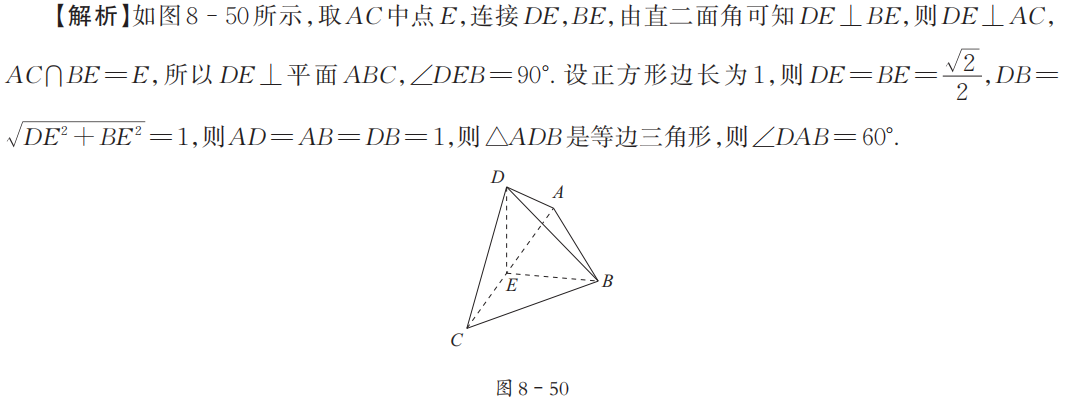 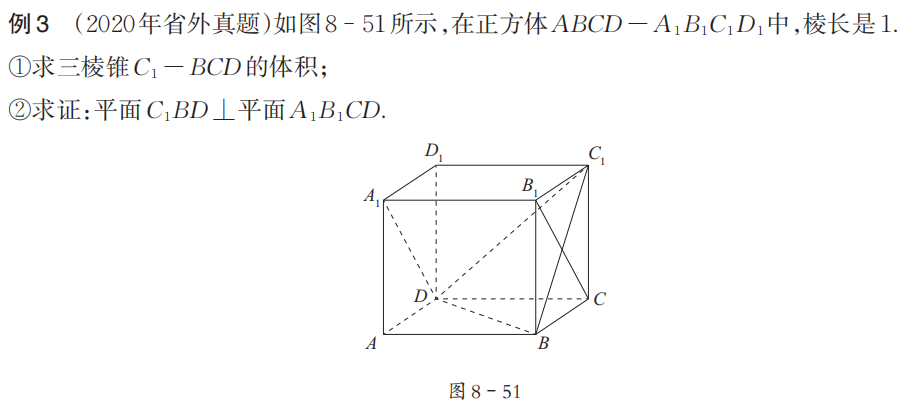 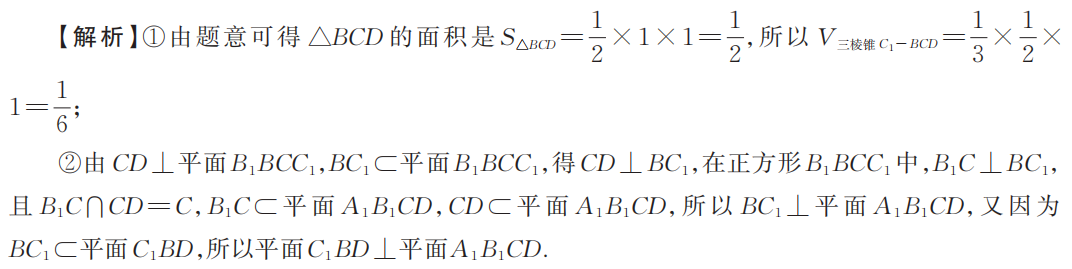 一、选择题
C
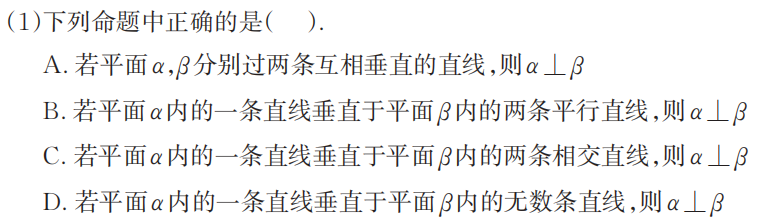 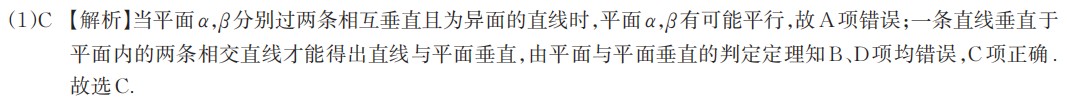 C
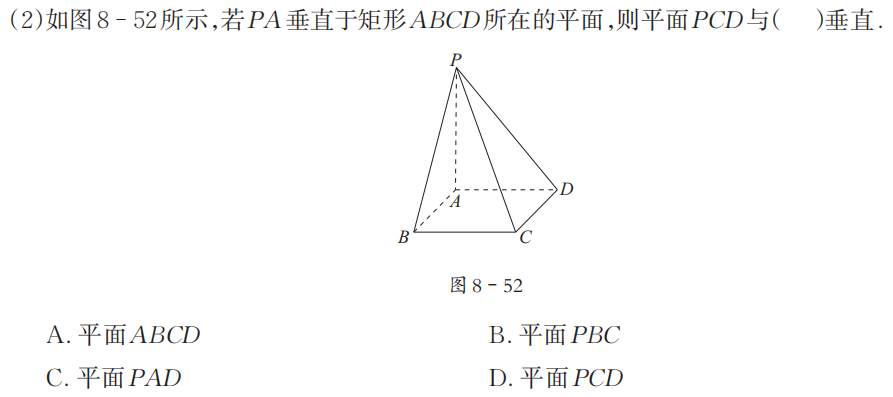 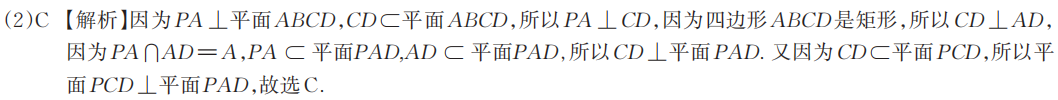 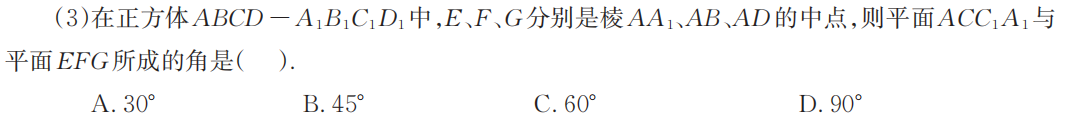 D
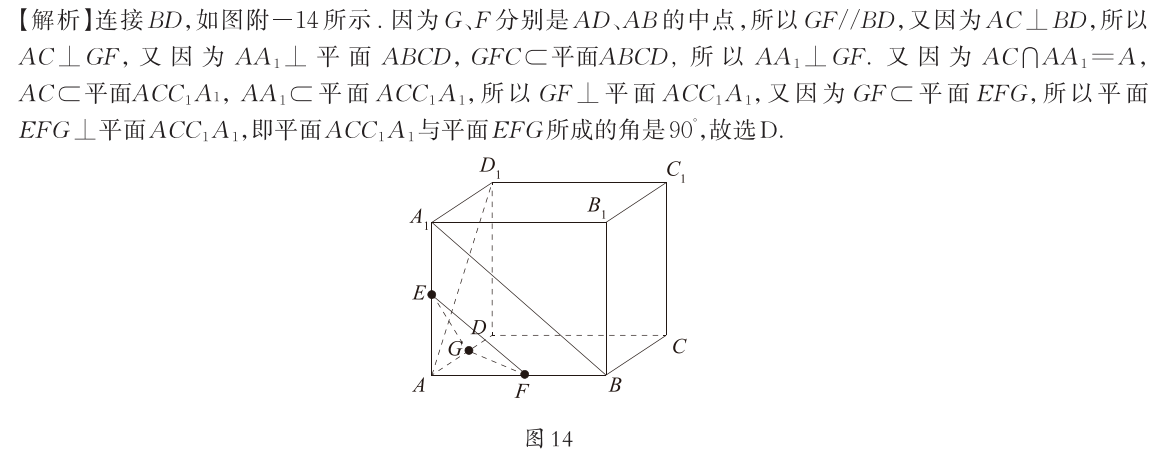 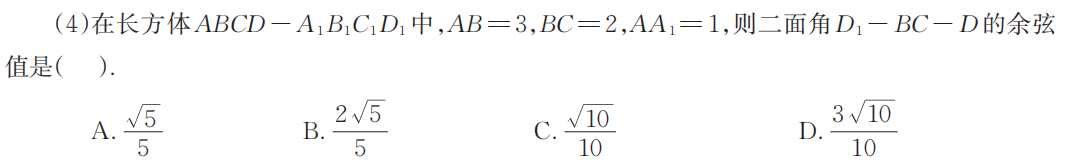 D
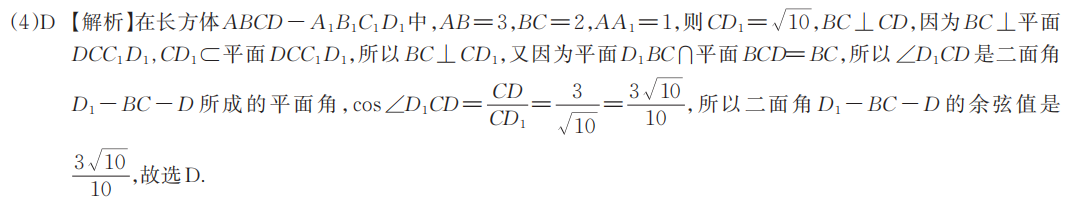 二、填空题
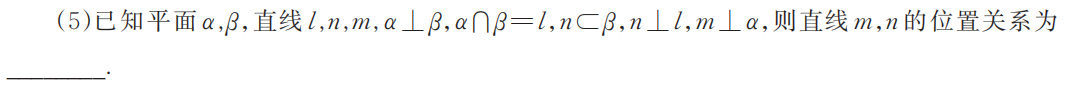 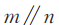 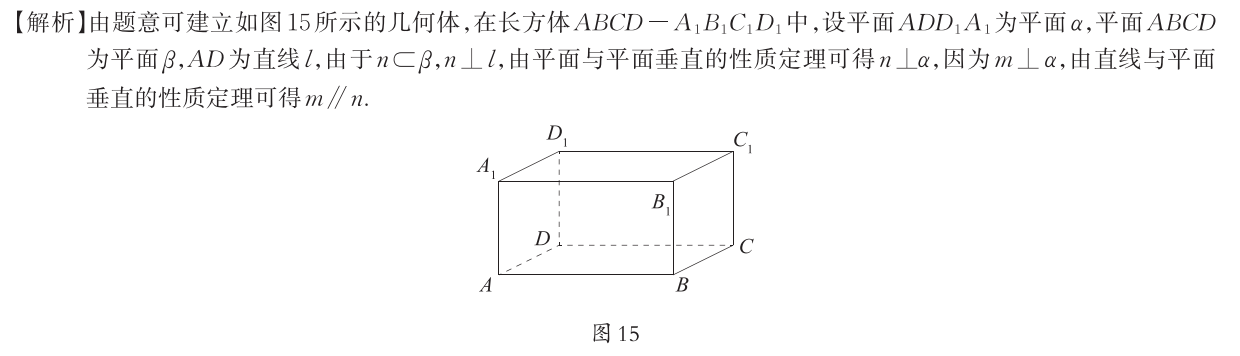 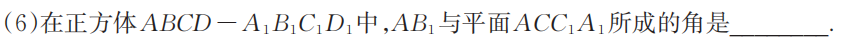 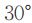 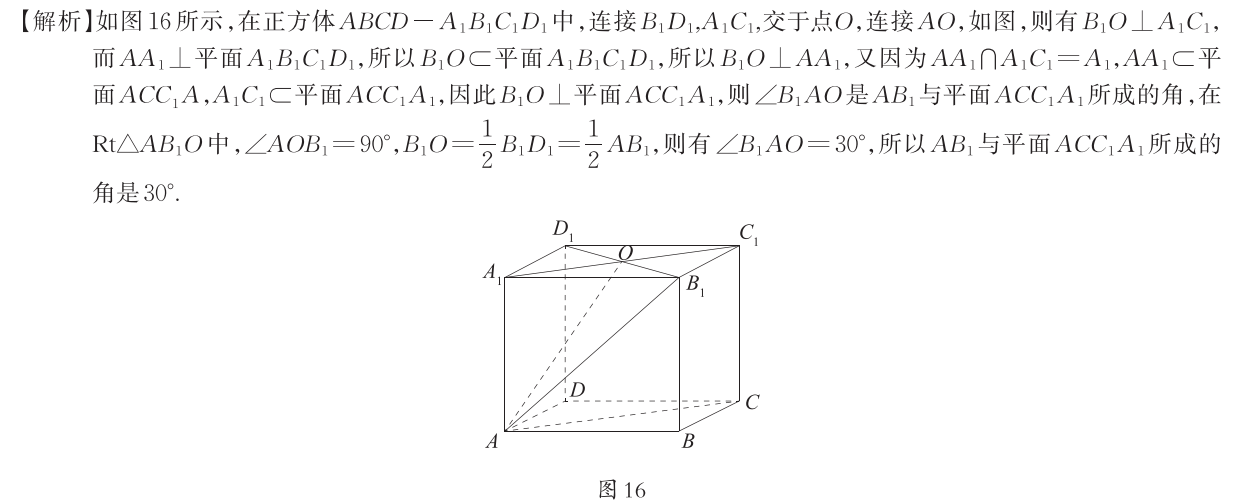 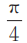 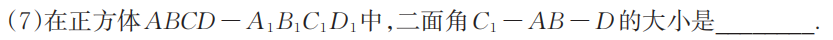 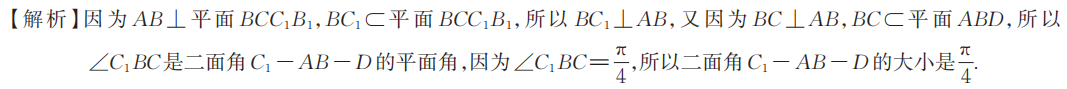 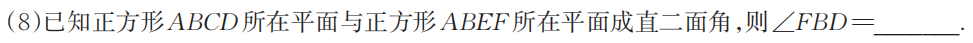 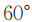 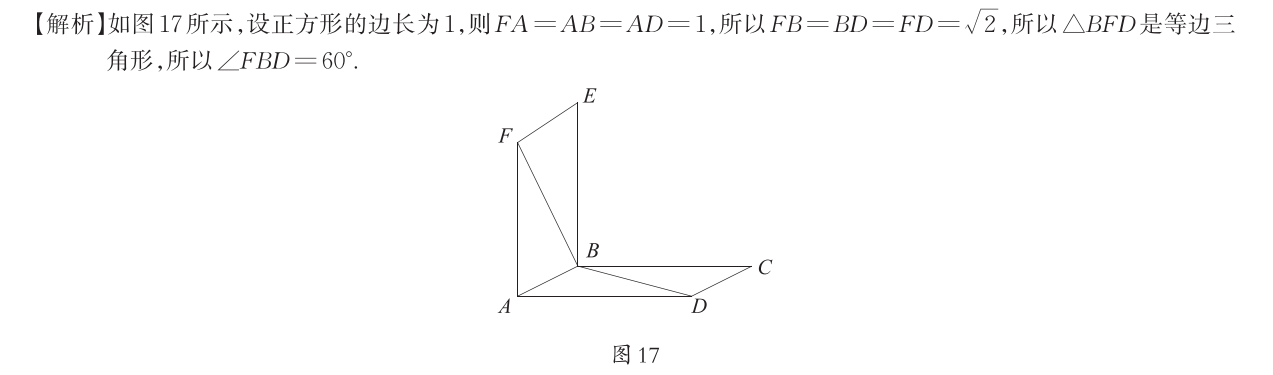 三、解答题
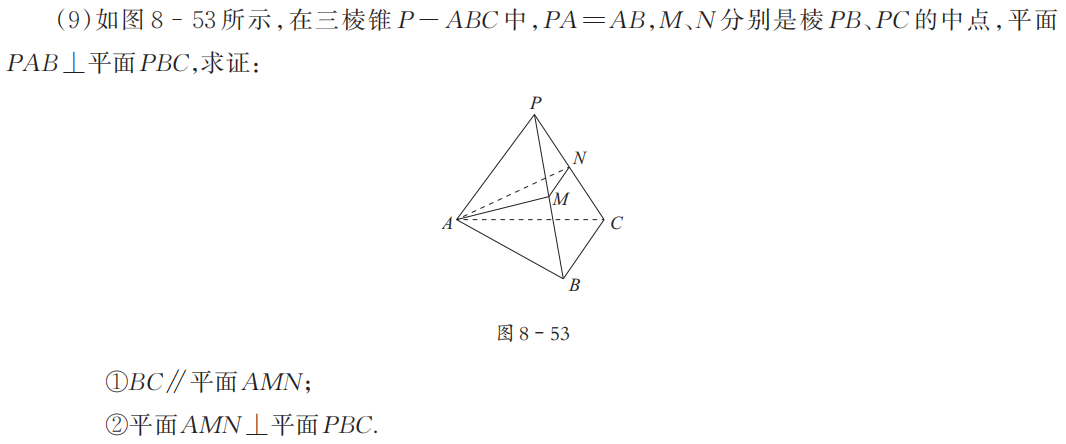 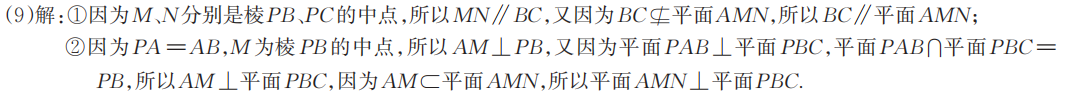 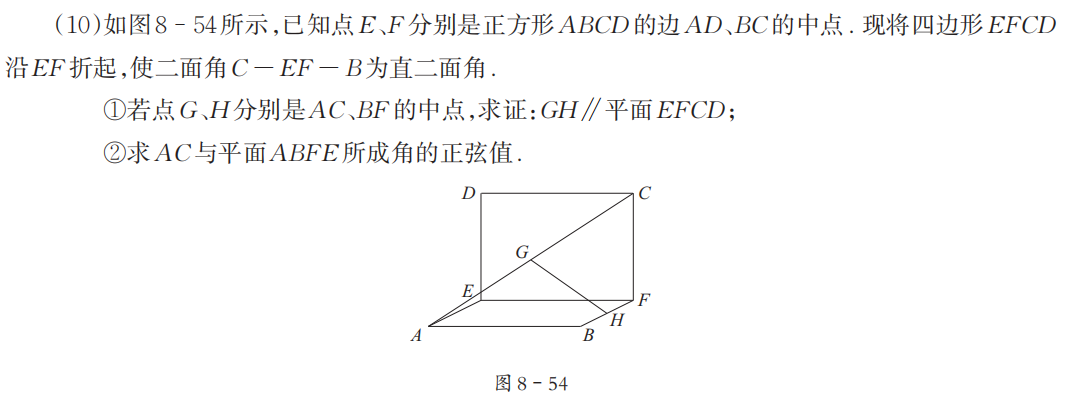 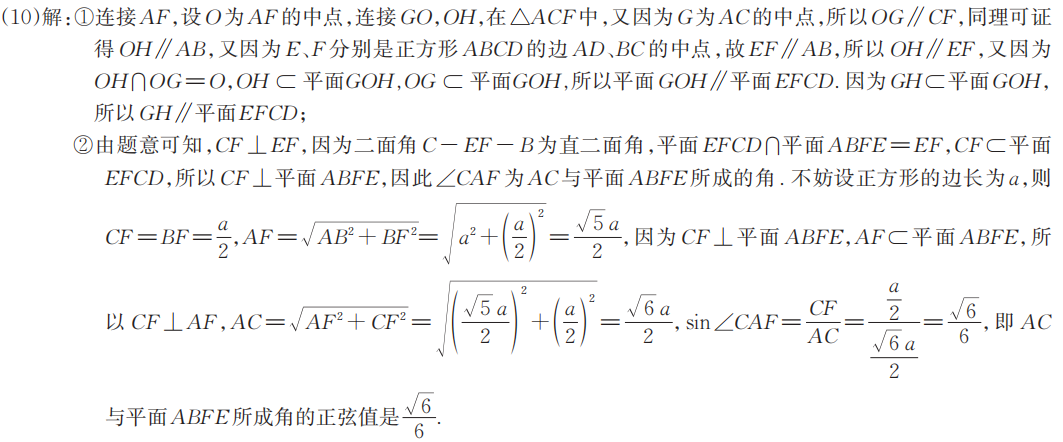 感谢收看
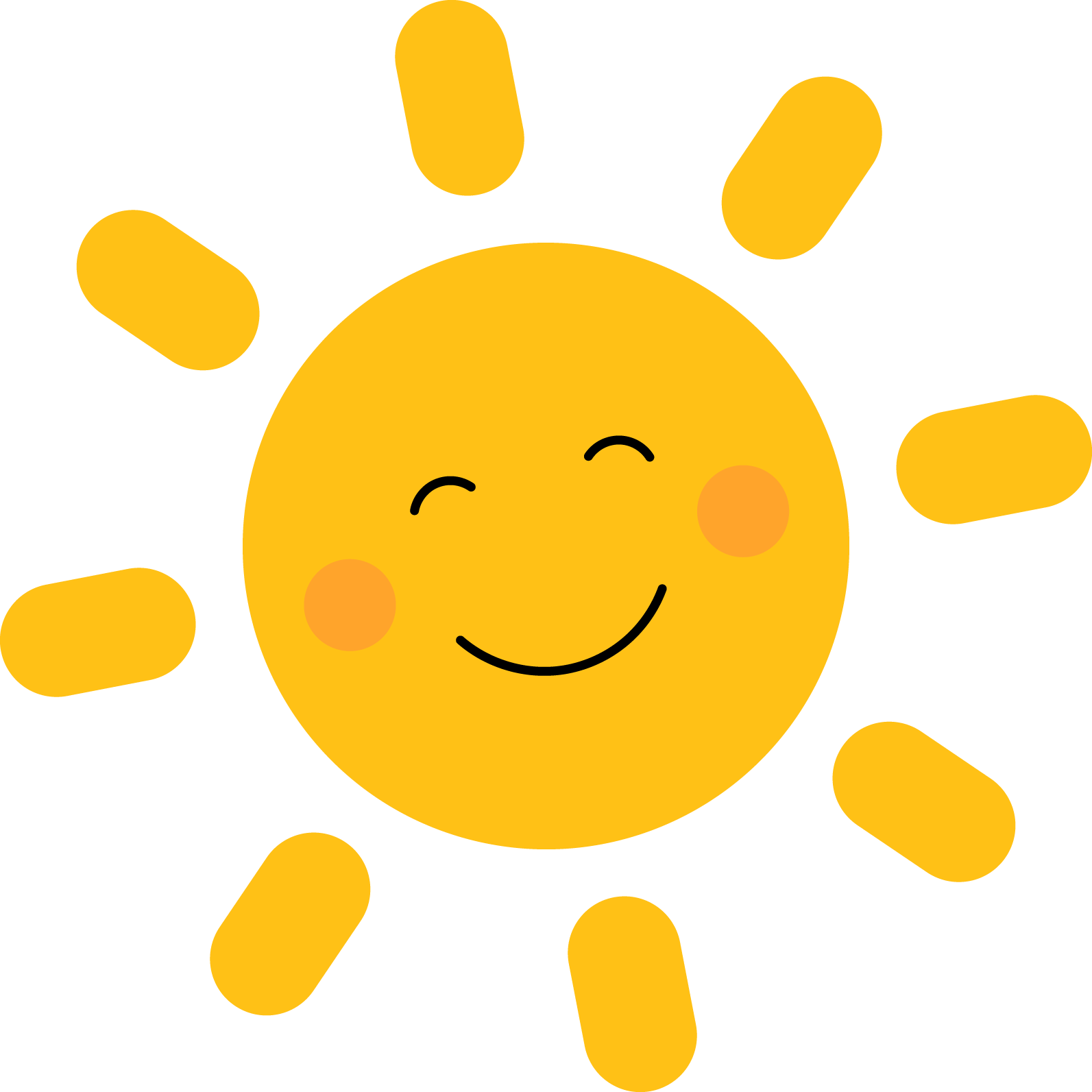